Prof. Dr. Báger GusztávMNB Elnöki főtanácsadó
KEP Törzsasztal Fórum I 2021.09.15.
Magyarország fenntarthatósági teljesítménye
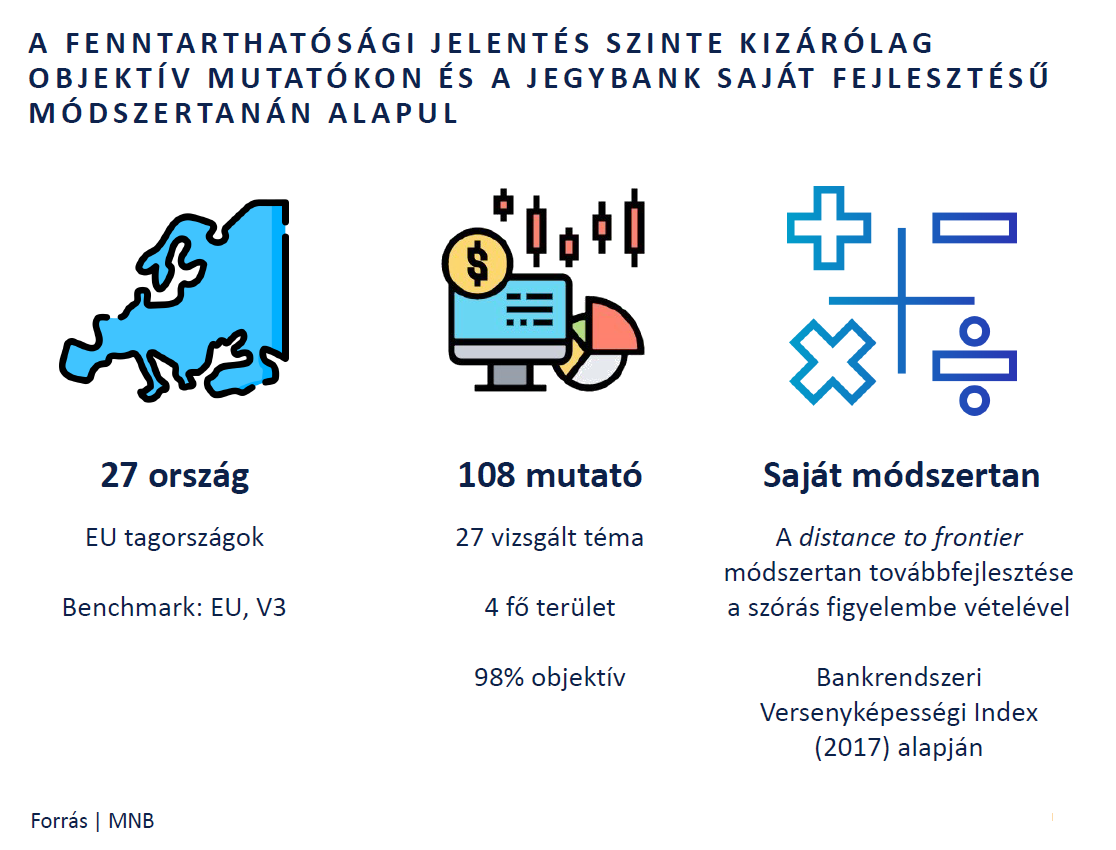 1
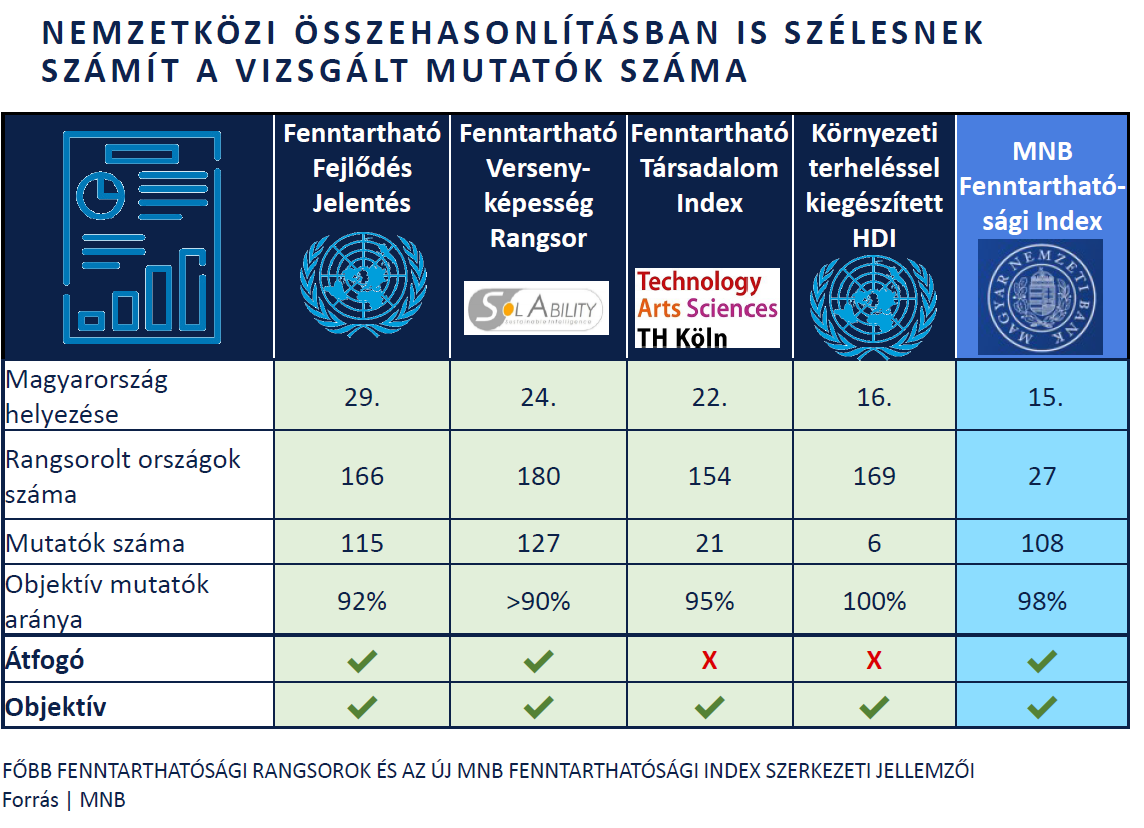 2
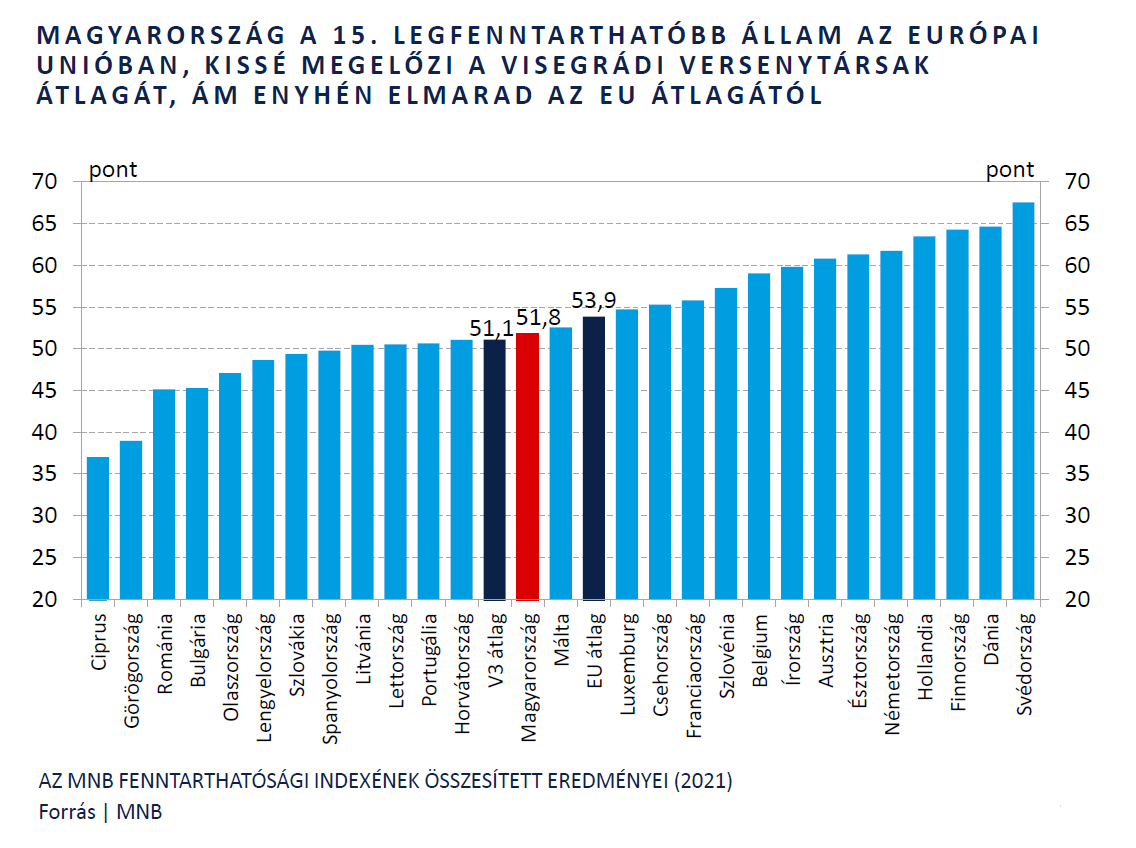 3
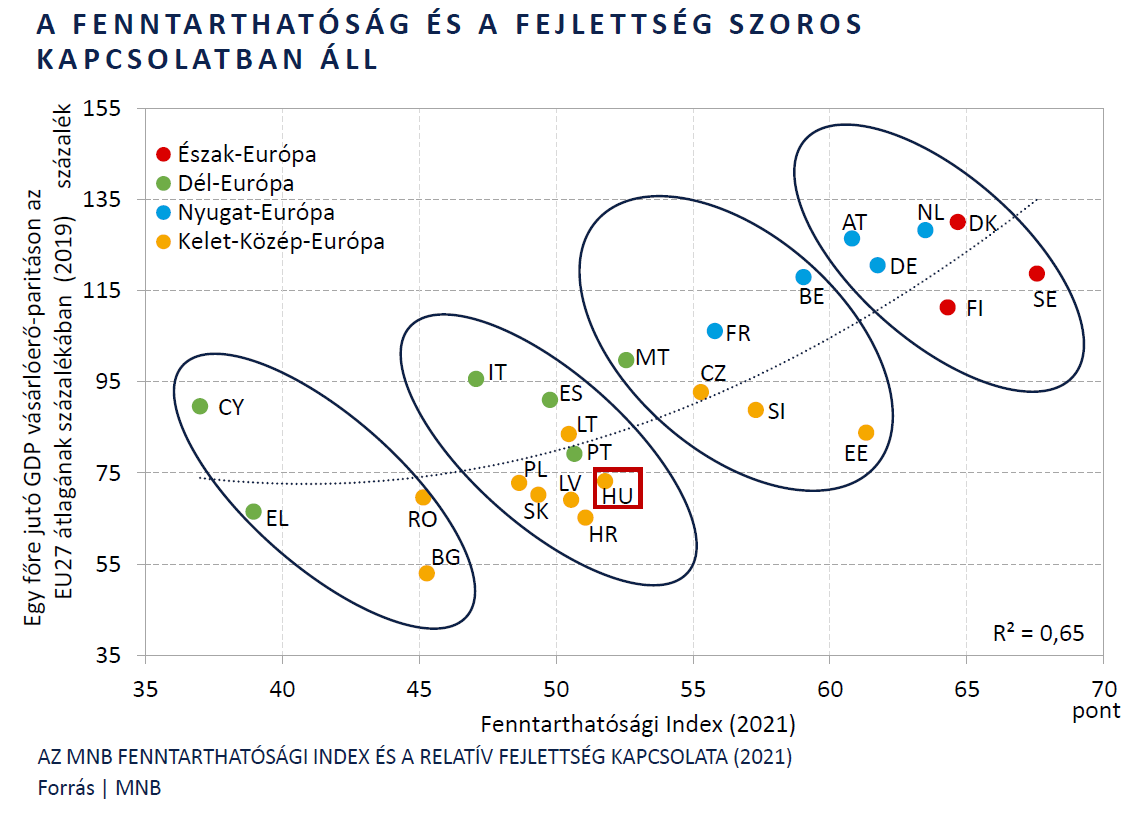 4
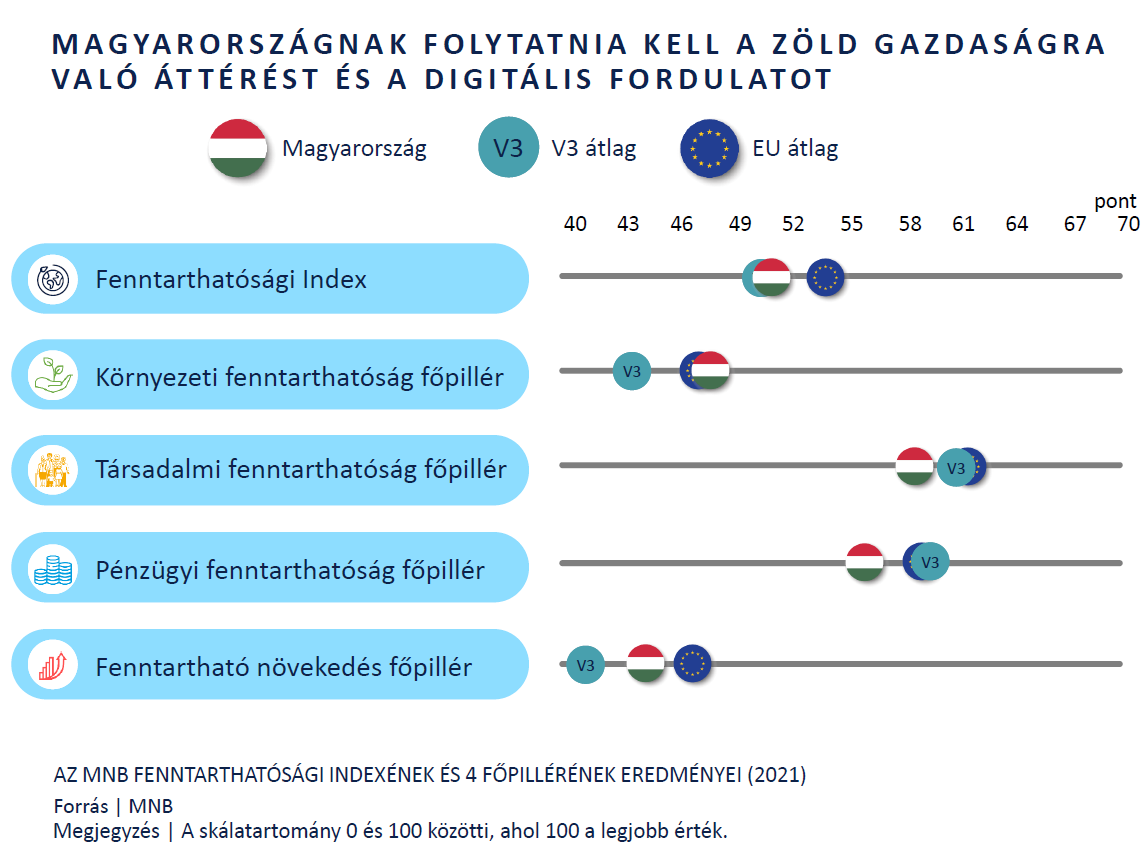 5
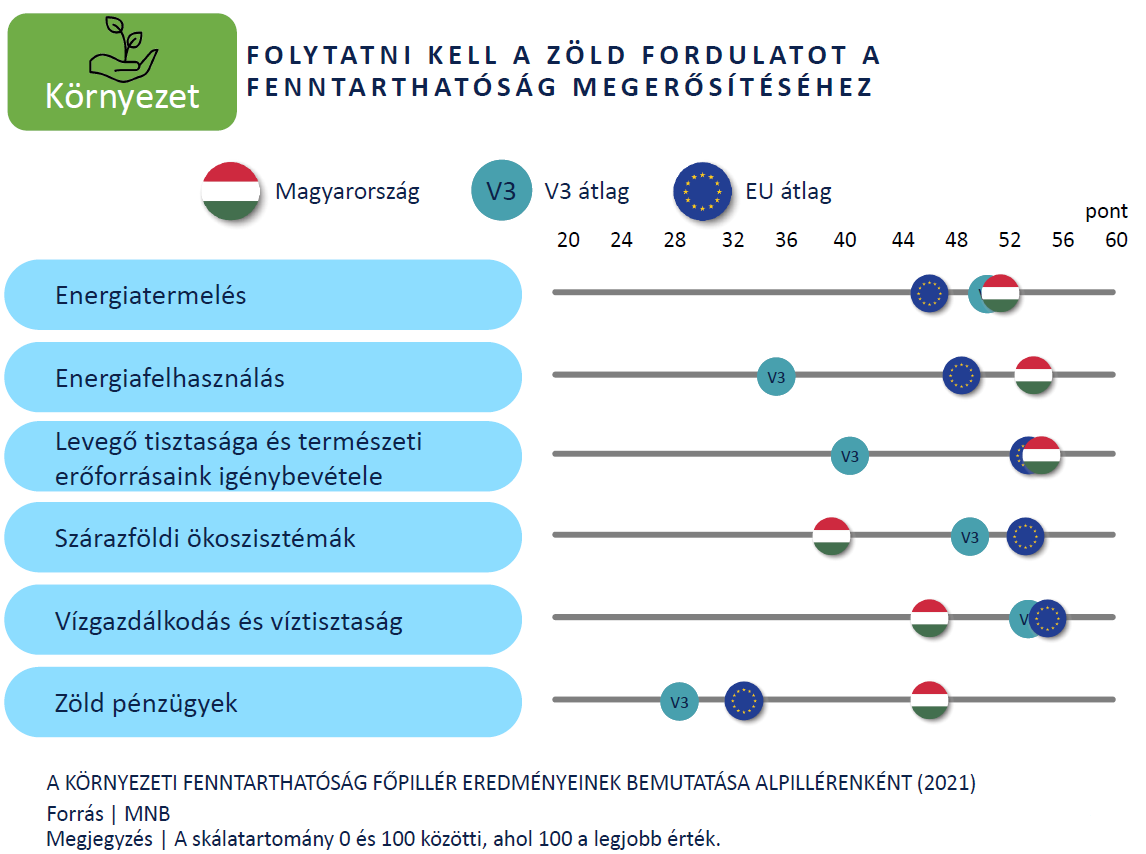 6
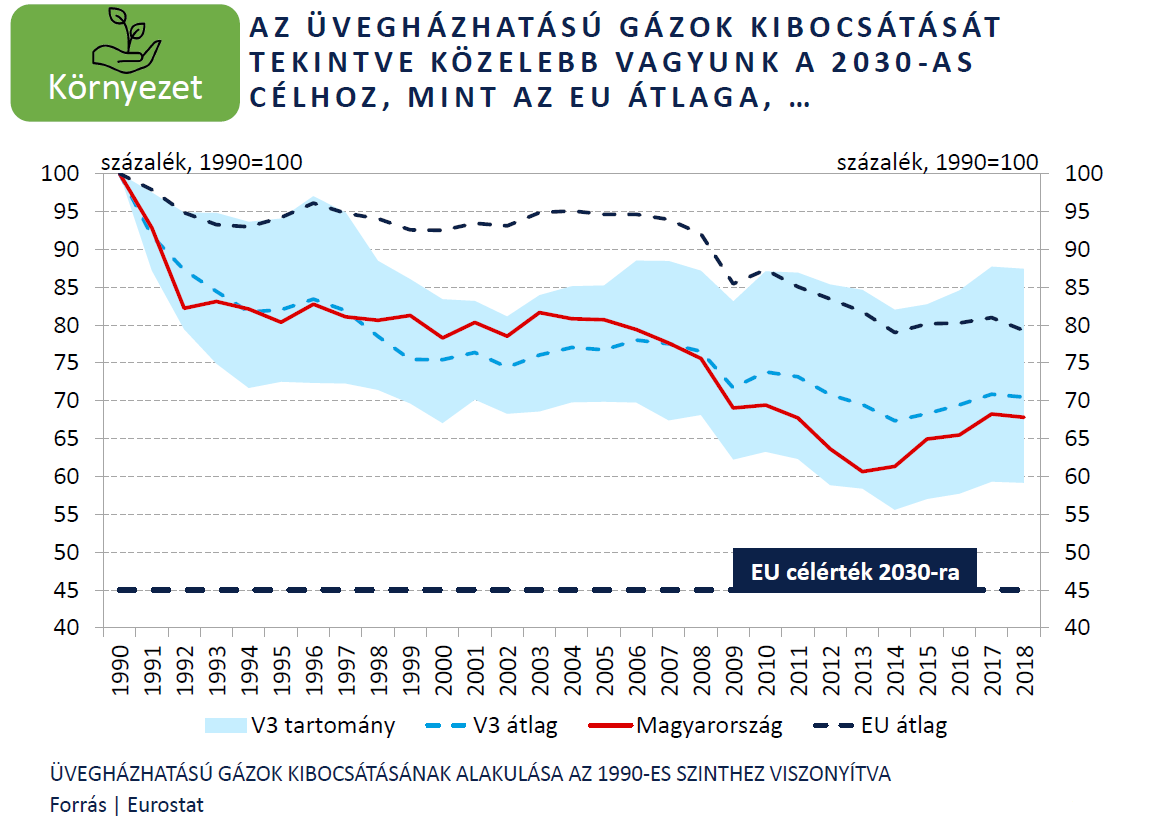 7
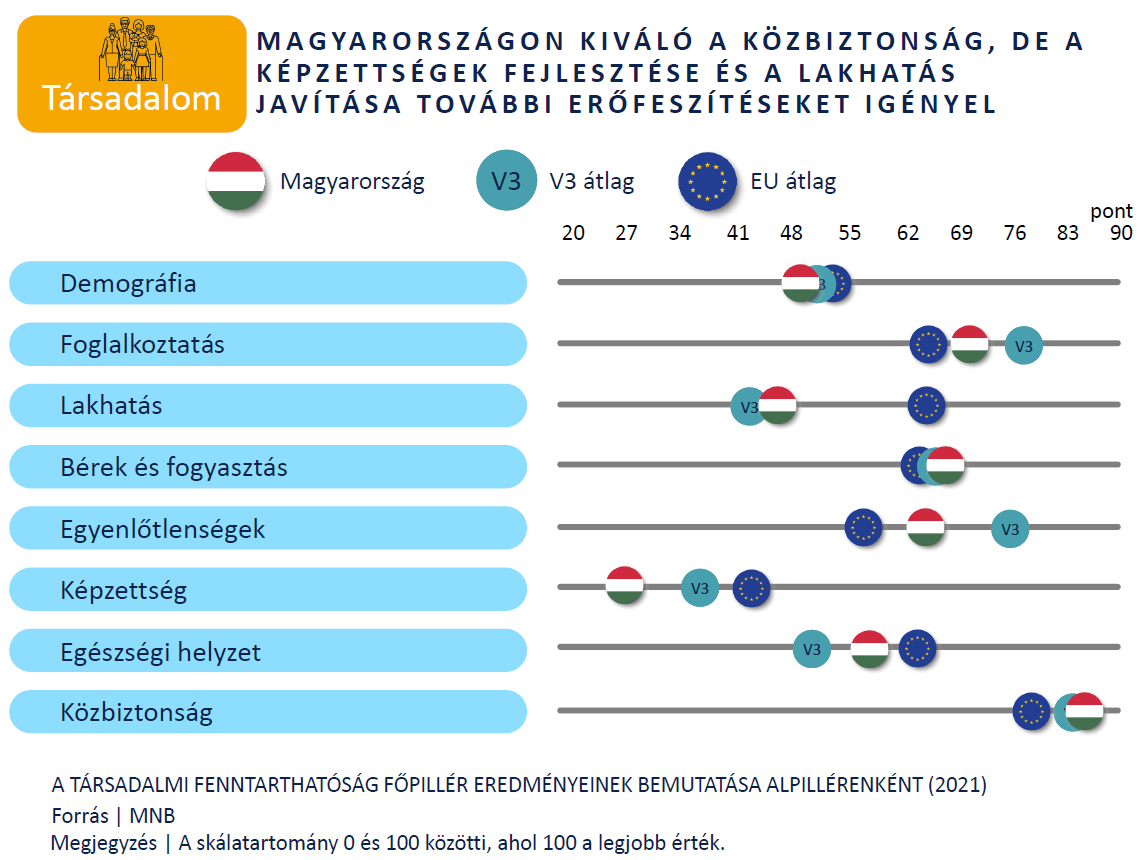 8
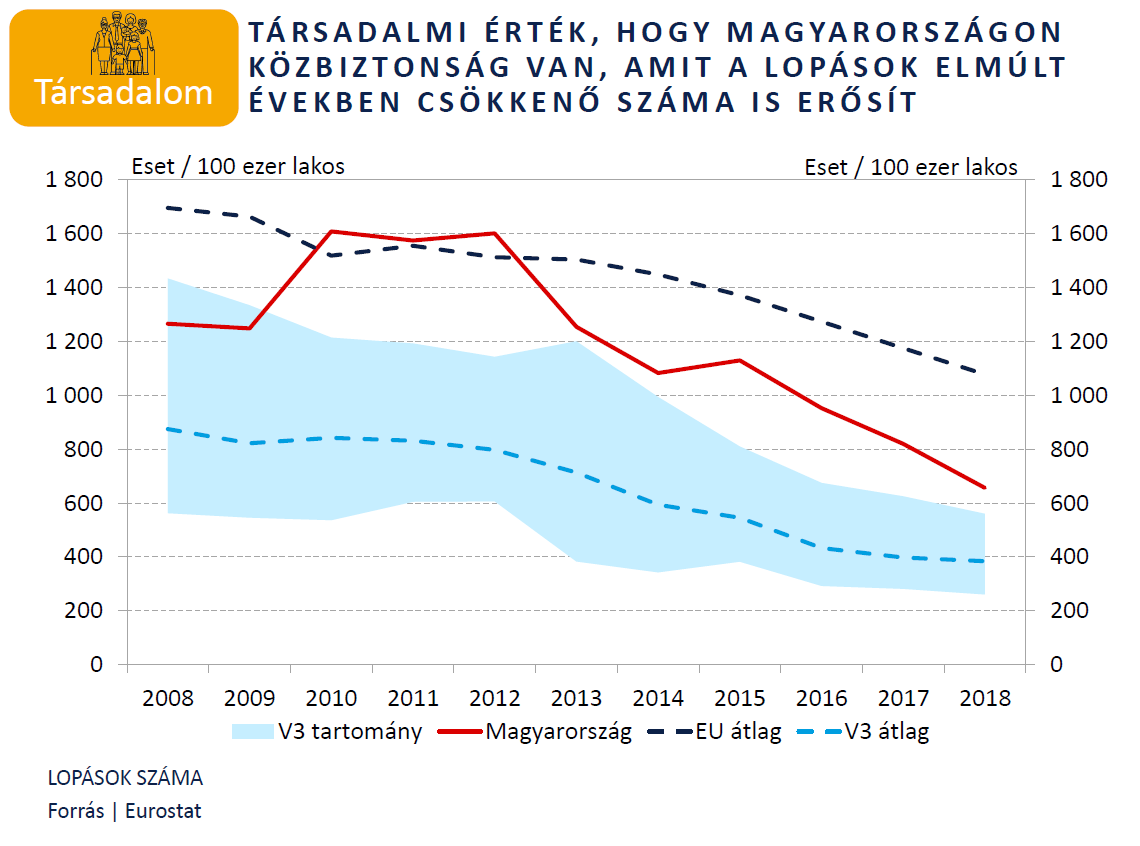 9
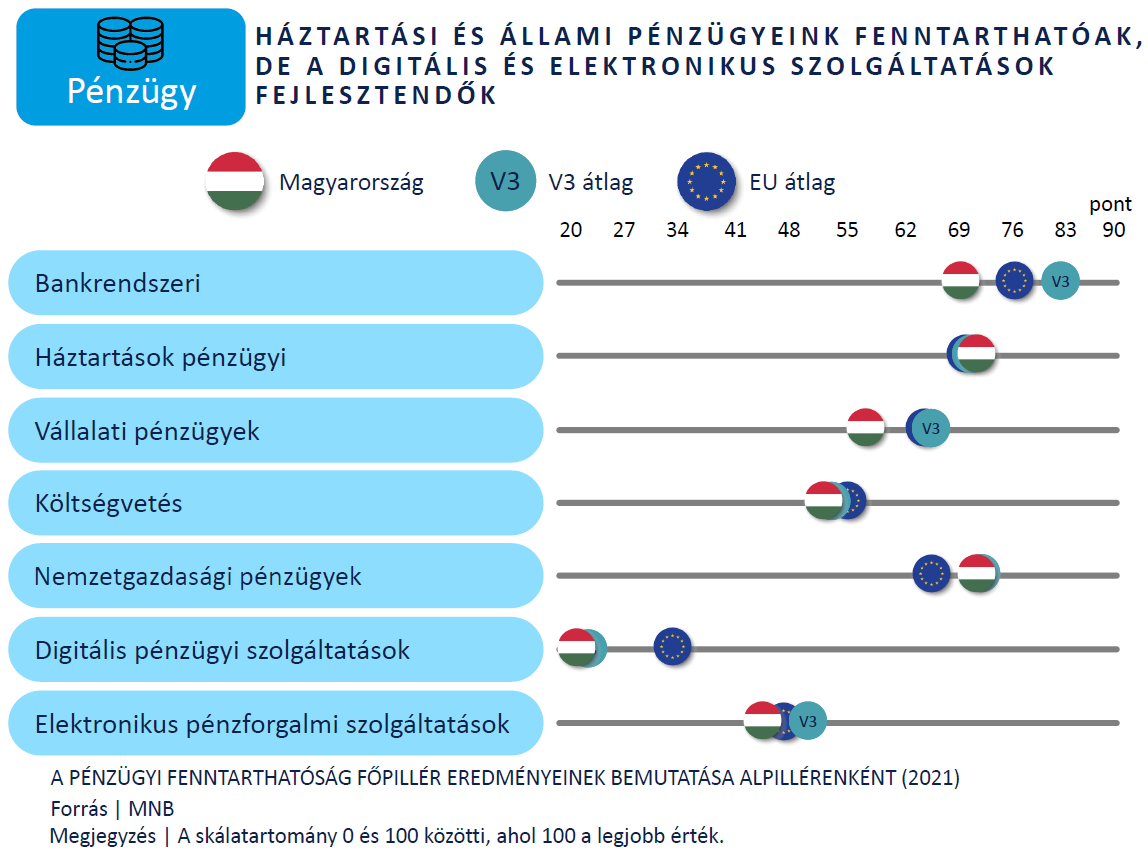 10
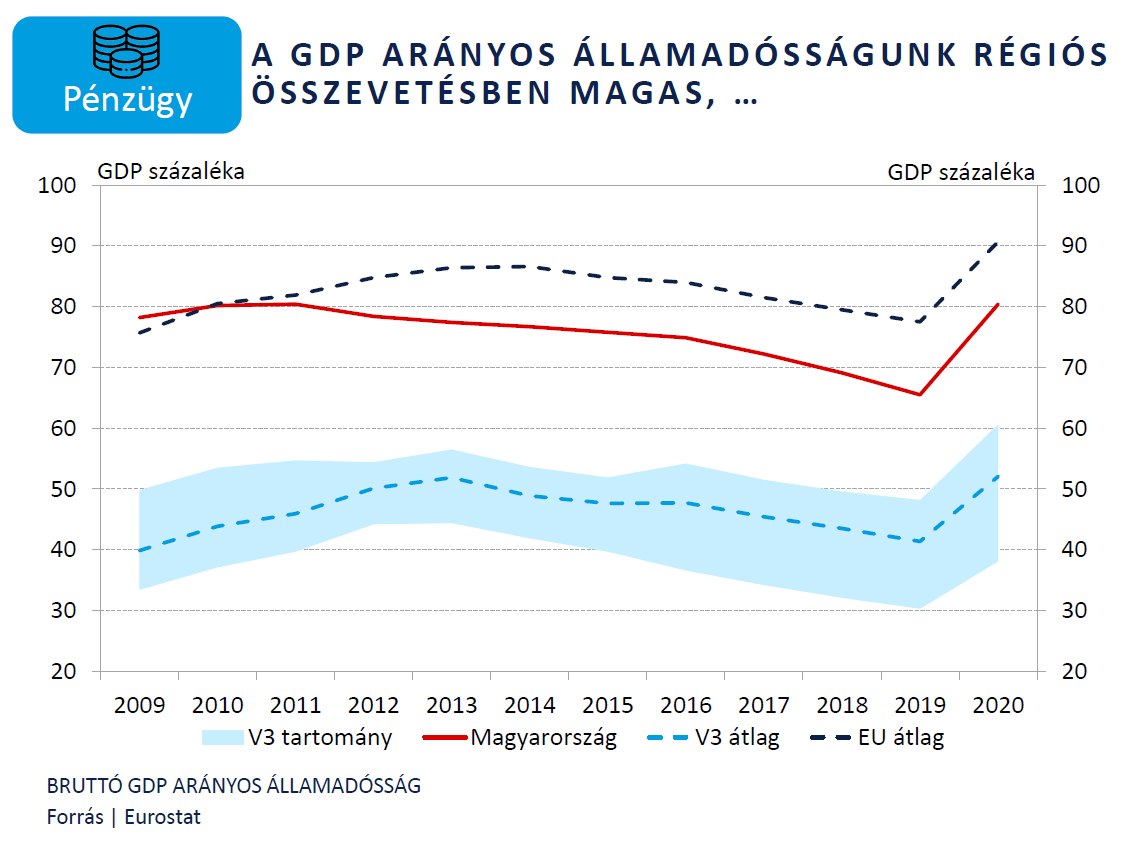 11
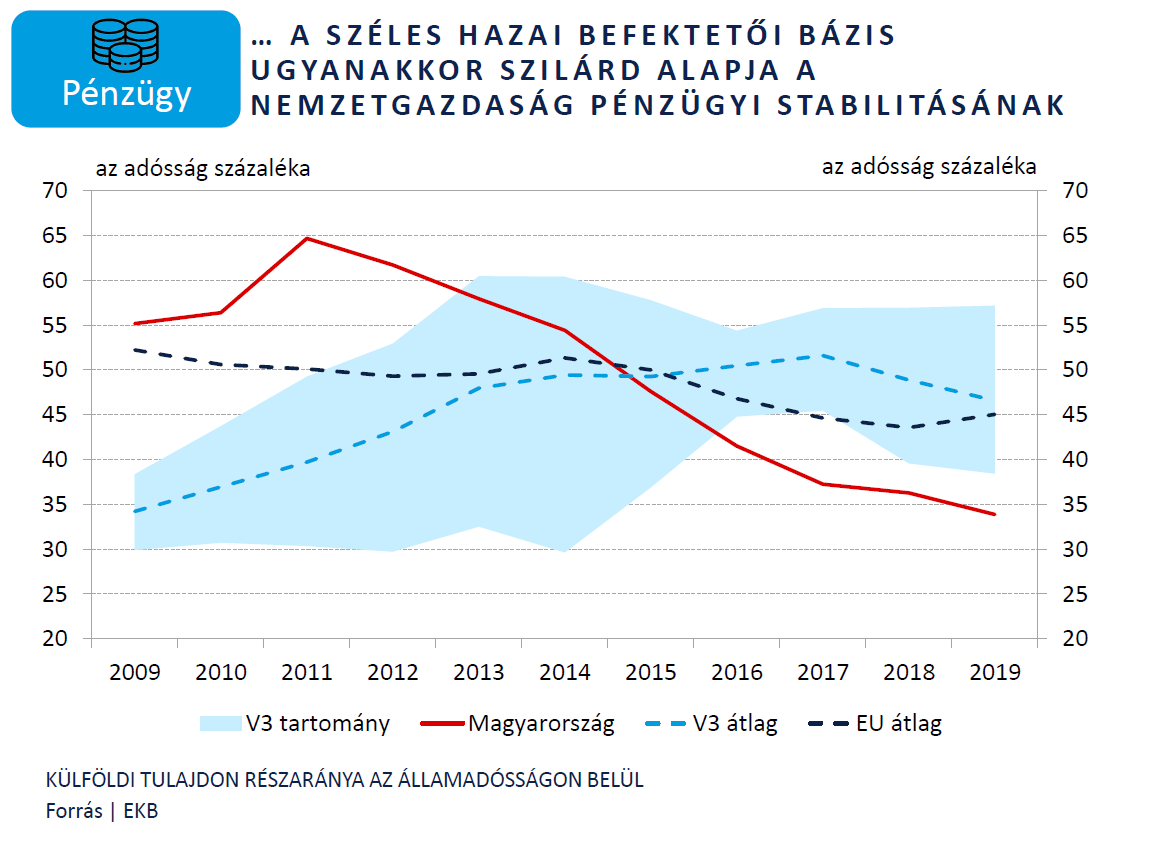 12
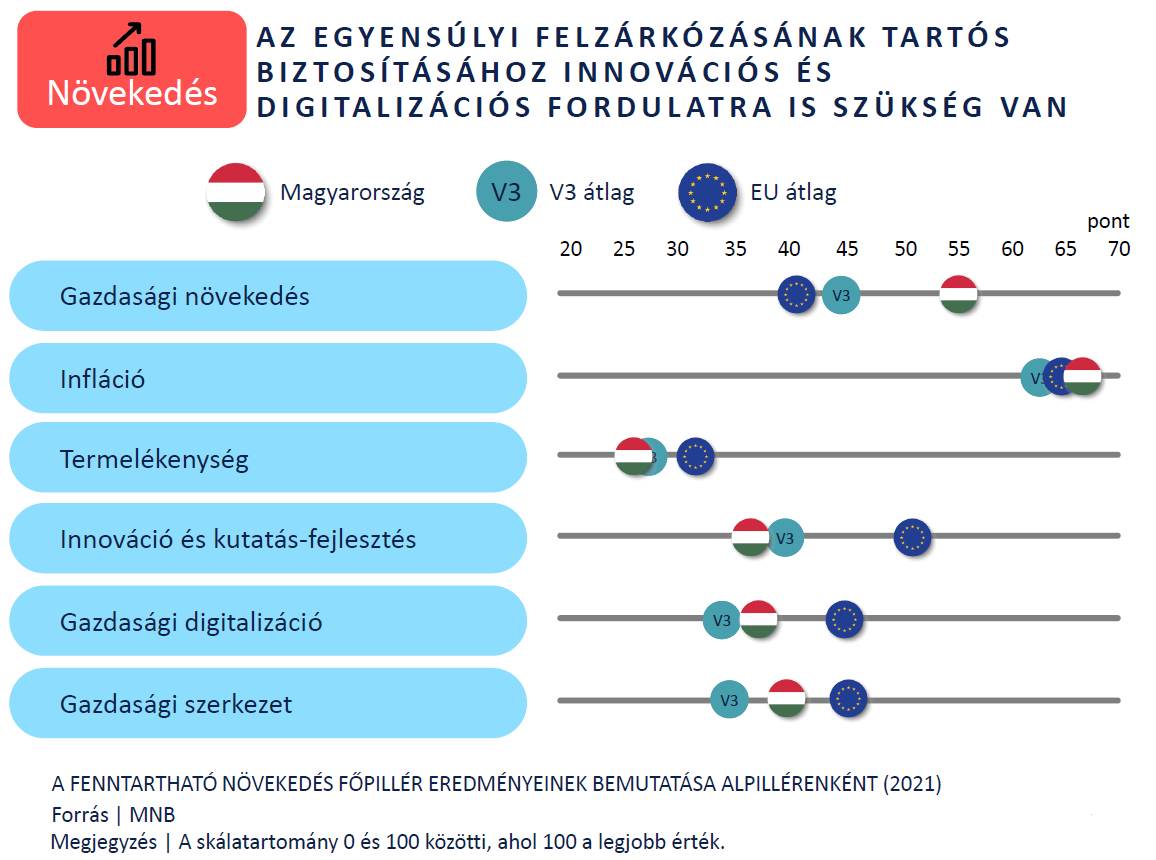 13
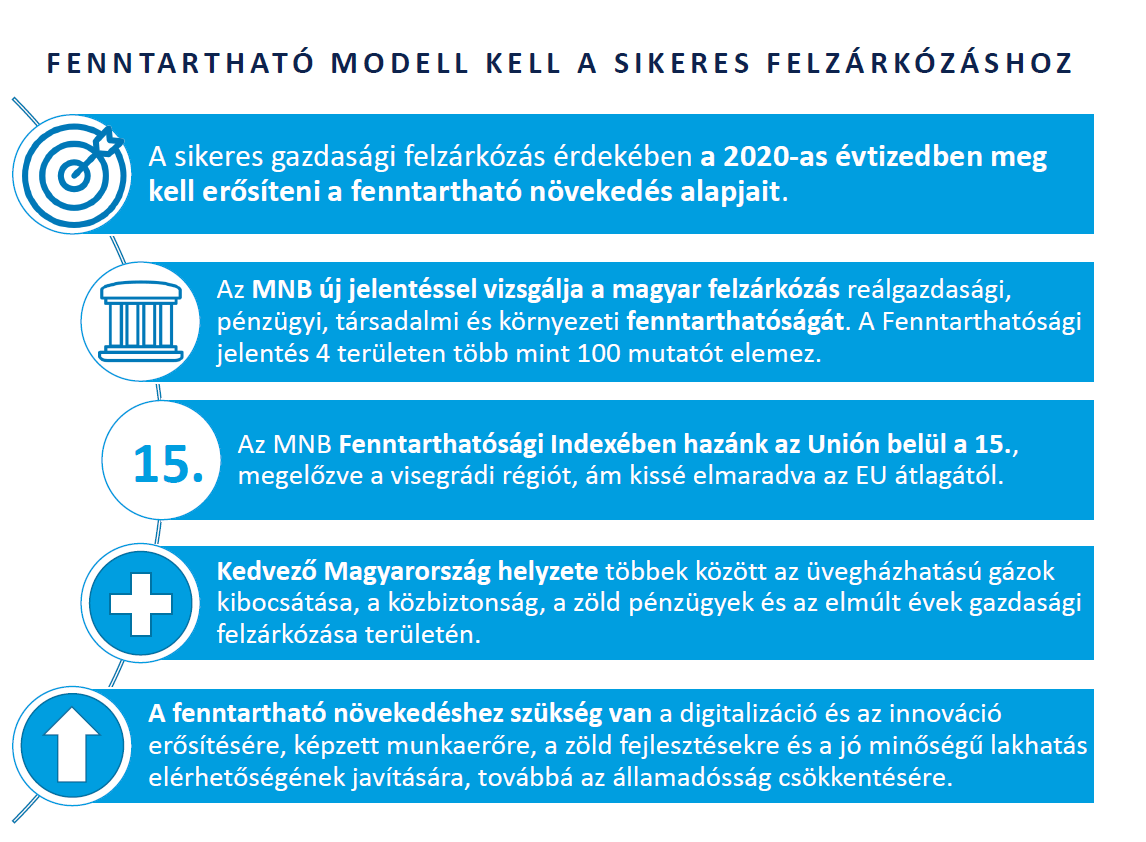 14